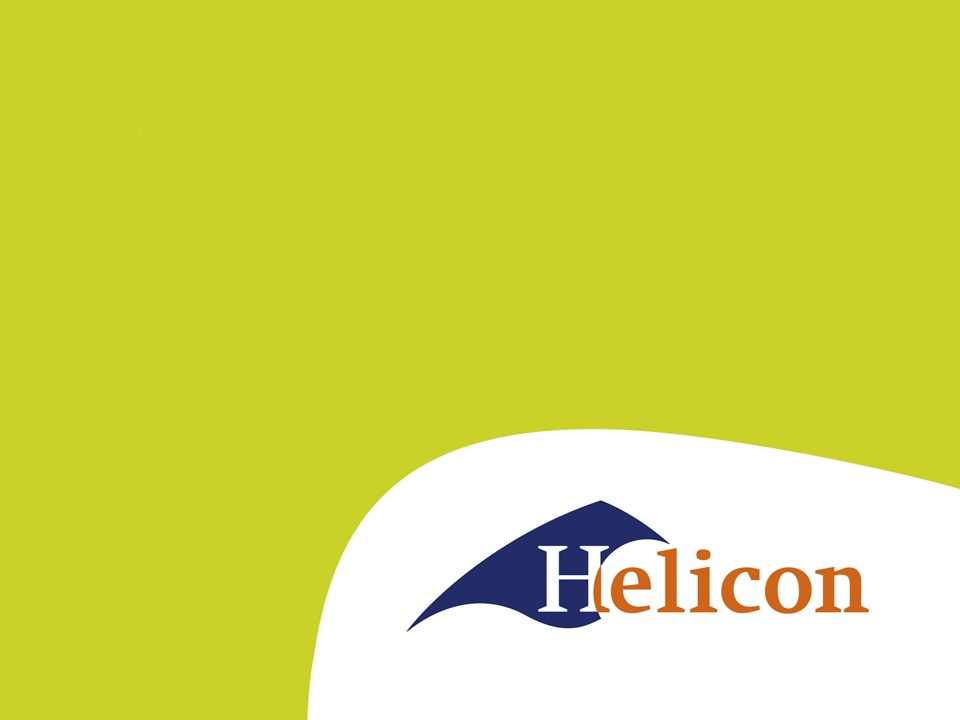 Tarief berekenen LG32 - 4
Wat gaan we vandaag doen?
Aanwezigheidsregistratie
Herhaling vorige week
Gemaakt en besproken t/m 14
Verder met de stof
Totale vaste kosten
Totale vaste kosten per jaar
Afschrijving per jaar
Gemiddelde rentekosten per jaar
Reparatie en onderhoud
Banden
Arbeid eigen onderhoud
Onroerend goed 
Verzekering
Algemene kosten                                                 +
Totale vaste kosten
Totale vaste kosten
Totale vaste kosten per uur

Gebruiksuren.
Hoeveel uur wordt een machine aan de klant verkocht. 
Let op: niet altijd worden alle uren doorberekend.

Totale vaste kosten / gebruiksuren
Variabele kosten
Brandstof
Smeermiddelen
Arbeid
Brandstof
Waar hangt het verbruik van een trekker of machine van af?
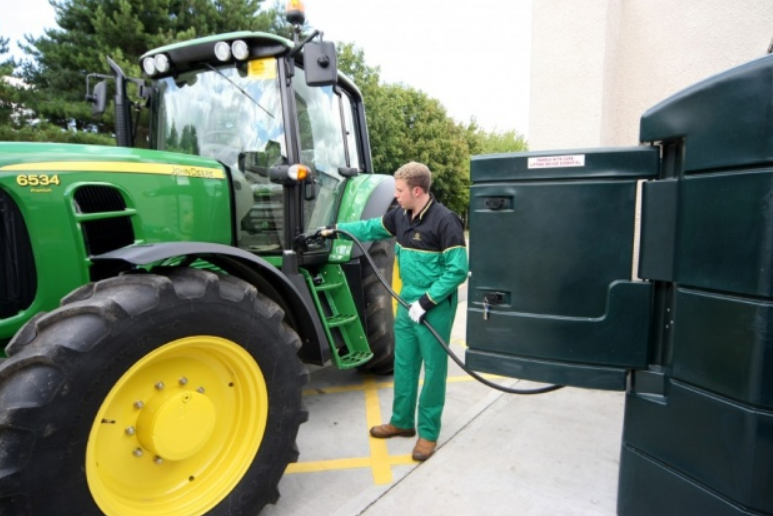 Brandstof
Gemiddelde schatting

Aantal Kw x belastingspercentage
		       4

Trekker 2-wielaangedreven: 60%
Trekker 4-wielaangedreven: 70%
Zelfrijder: 80%

Alleen gebruiken als je het zelf niet weet
Smeermiddelen
Aan oliën en vetten wordt meestal 10% van de kosten aan diesel gerekend.

Ook hier: als je een preciezer getal hebt is dat beter!
Maak de opgaven
15 t/m 23
Antwoorden
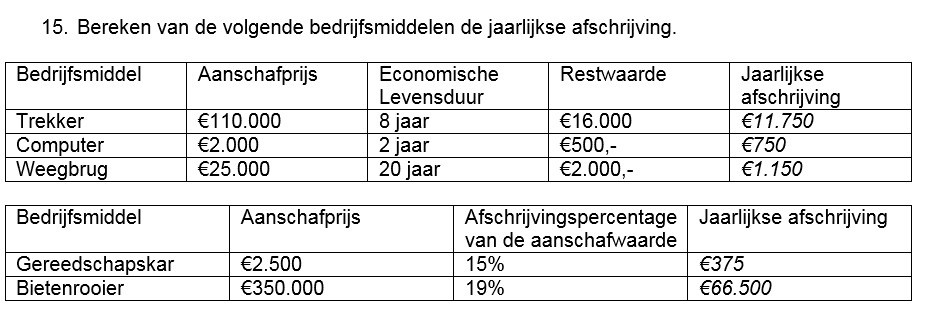 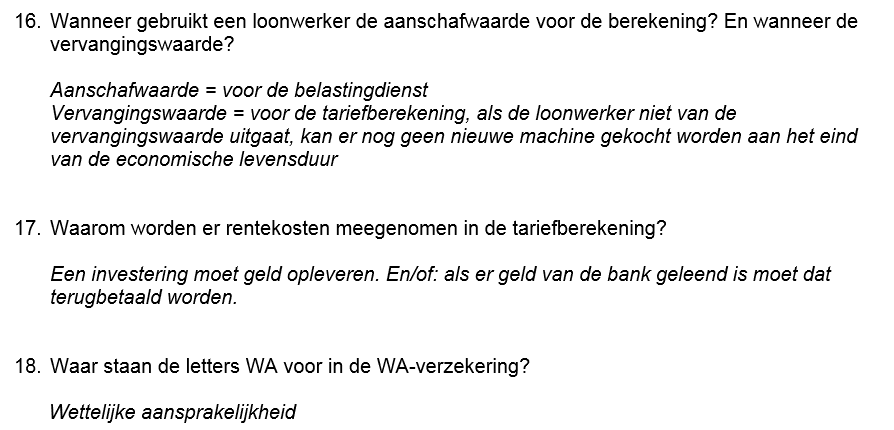 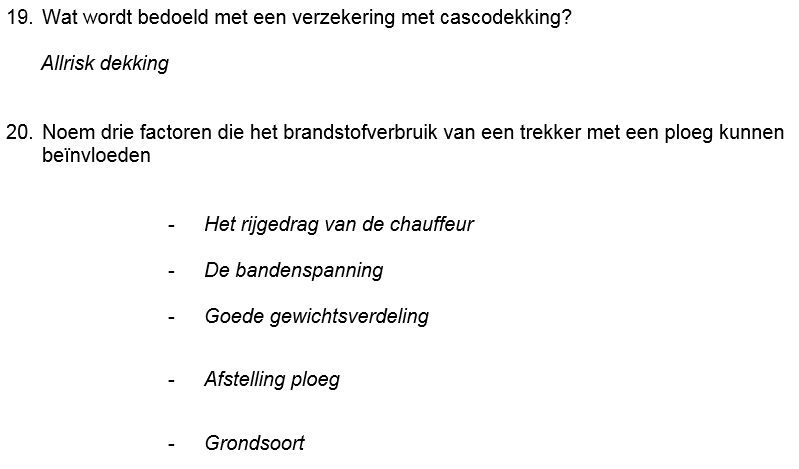 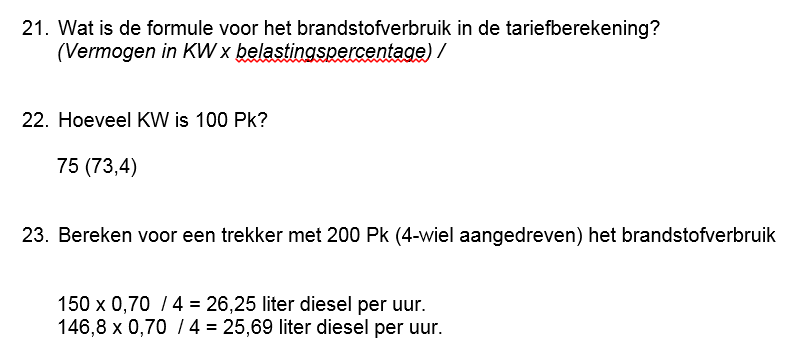 Opgaven
Maak de opgaven vanaf 24.
Dat was ‘m!
Dagge bedankt zijt, da witte.